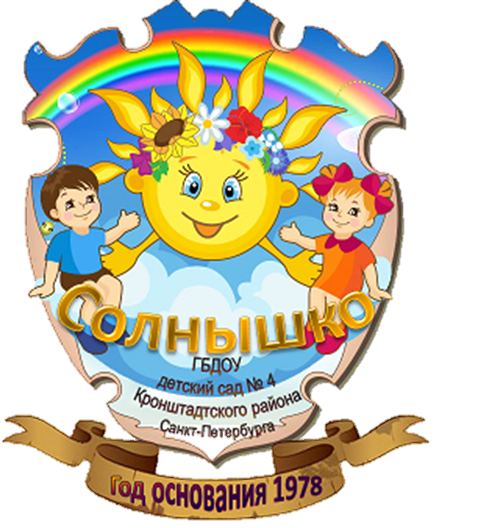 Районный открытый конкурс «Дорога и мы» в рамках всероссийского фестиваля детского художественного творчества
«Азбука безопасности»
Номинация «Декоративно-прикладное творчество» «Творческая индивидуальность»
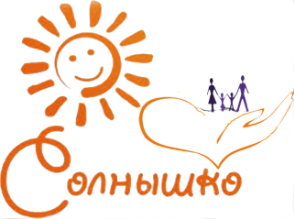 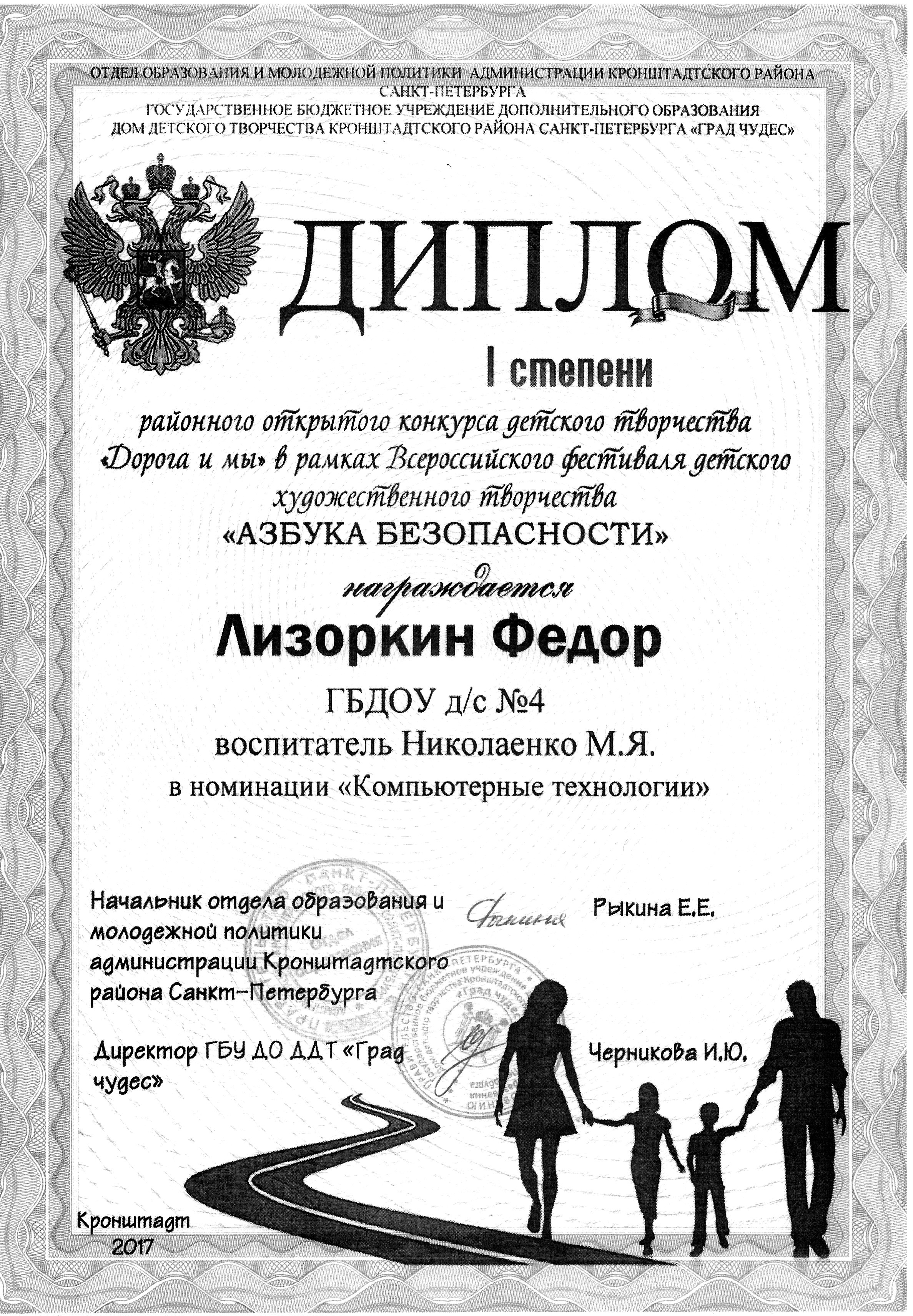 В январе – феврале в Доме детского творчества Кронштадтского района Санкт-Петербурга «Град Чудес» состоялся районный этап открытого конкурса детского творчества «Дорога и мы» в рамках Всероссийского фестиваля детского художественного творчества «Азбука безопасности».
Участник Федор Лизоркин
Воспитатель Николаенко М.Я.
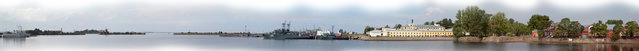